Energie, où allons nous? Quelques repères…
Conférence Bernard Maillard
                 Dompierre sur mer – Charente Maritime
                 Association CAPRES-AUNIS
              Comité Associatif de Promotion de la Ruralité, de l’Environnement et de la Solidarité en Aunis
Energie où allons-nous ? Quelques repères- Bernard Maillard  Dompierre sur mer 4 mars 2025
1
La demande en électricité...
Des rubans et 
Des pointes…


https://www.rte-france.com/eco2mix/la-consommation-delectricite-en-france
Energie où allons-nous ? Quelques repères- Bernard Maillard  Dompierre sur mer 4 mars 2025
2
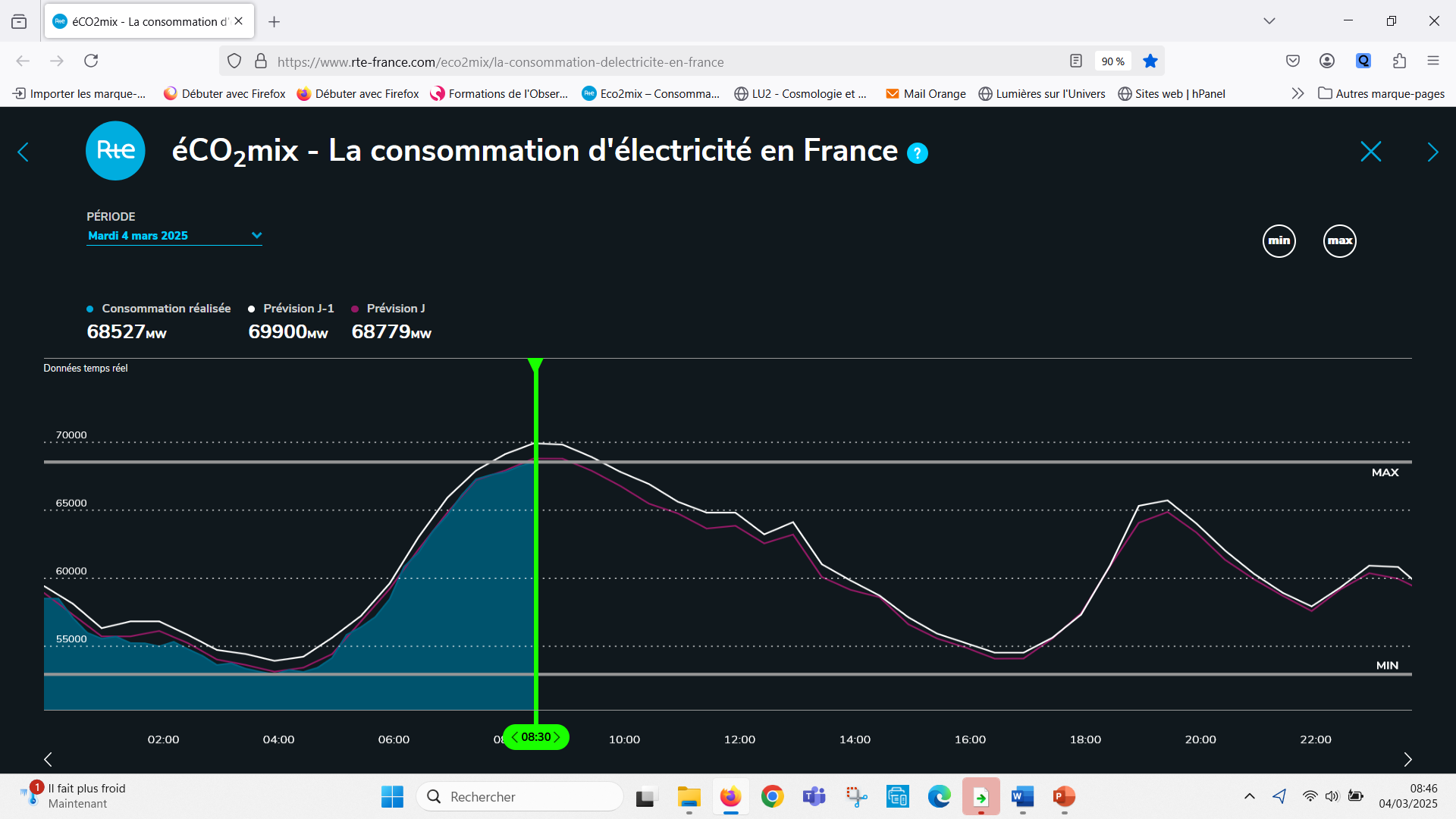 Energie où allons-nous ? Quelques repères- Bernard Maillard  Dompierre sur mer 4 mars 2025
3
Électricité, des rubans et des pointes
Demande en électricité, variations quotidiennes (moins de 1 à 2) et saisonnières (de 1 à 3) 
https://www.rte-france.com/eco2mix/la-consommation-delectricite-en-france

En 2024
minimum de 29 331 MW au printemps le 12 mai  MW (MW = MegaWatt = Un Million de Watt = Mille Kilo watt)
maximum de 83 781 MW en hiver  le 10 janvier
En 2025
Maximum de 87028 MW le 14 janvier 

Pointe maximale France le 8 février 2012 à la pointe du soir de 19h en hiver  de 102 098 MW

Sensibilité l’hiver en France, diminution de la température extérieure d’un degré, 2400 MW de demande complémentaire

Importance d’optimiser la demande en électricité, à la pointe comme pour le ruban
Sobriété, efficacité énergétique, efficience à la source, au plus prés du besoin
Energie où allons-nous ? Quelques repères- Bernard Maillard  Dompierre sur mer 4 mars 2025
4
[Speaker Notes: Nécessité de l’isolation thermique des bâtiments (en hiver – 1 degré, consommation + 2400 MW), importance de la maîtrise de la consommation et de l’effacement des pointes, prévoir le développement des véhicules électriques avec stockage batteries locales dont l’effet peut être neutre

Penetration croissante de l’électricité dans l’économie, mais maitre de la consomamtion énergétique, conduit à stabilisation de la demande en électrique, . On n’est plus sur des taux de croissance à deux chifrfres, meme pas à un chiffre. En Franc et en Europe

Le monde sur un demi siecle, de 1973 à maintenant, , la population mondiale a pratiquement  doublé en passant de 4 à 8  milliards d’habitant. La demande en énergie a égalment un peu plus que doublé. 
La demande en électricité a quant à elle été multipliée par 4, illustrant la pénétration croissante de l’électricité dans l’économie mondiale. 

La demande en électricité de la Chine en 2017 , 6302 TWh, avec 1,4 milliards d’habitants, dépassaient la demande mondiale d’électricité de 1973 Alors que la popualtion mondiale était de de 3milliards 900 millions d’ahbitants. 



Compteur Linky, présent dans 35 millions de points de consommation en France, permet de connaitre précisément sa consommation, de savoir la modérer, d’éviter tout gaspillage]
Décroissance incontrôlée puis reprise en France en 2024 ?1TWh = TeraWattheure = 1 milliard de kWh = 1 million de MWh
6,5 MWh par habitant et par an en 2024
449,2 TWh en 2024
 = + 0,7 % par rapport à 2023
Recul 20 ans
 en arrière ???
5
Energie où allons-nous ? Quelques repères- Bernard Maillard  Dompierre sur mer 4 mars 2025
Demande électricité décarbonée France 2035
Développement des Pompes à Chaleur, Besoin en Pointe + 5 GW = 5000 MW
Besoins en volume compensés par l’efficacité énergétique dans le bâtiment
18 millions de véhicules électriques = + 35 TWh Besoin en Volume ( ± Ruban)
1 TWh = 1 TeraWatt heure = 1 milliard de kWh = 1 million de MWh 
Besoins d’électricité décarbonée pour la production d’hydrogène pour        transports et industrie = + 65 TWh Besoin en Volume ( ± Ruban)

Et besoins complémentaires pour l’industrie, les services, le numérique… suivant l’attractivité et compétitivité de la  France sur le plan social, environnemental, économique, fiscal, sociétal,…
ENJEU, Diminuer émissions CO2 gaz à effet de serre, risque climatique
	Diminuer dépendance géopolitique et facture annuelle d’importations
              Pétrole 47 Milliards d’euros, Gaz 18 Milliards d’euros (sur 12 mois fin nov 24)
Energie où allons-nous ? Quelques repères- Bernard Maillard  Dompierre sur mer 4 mars 2025
6
Et en Europe?
Energie où allons-nous ? Quelques repères- Bernard Maillard  Dompierre sur mer 4 mars 2025
7
Décroissance en Europe, comme en France
COVID
GUERRE UKRAINE
+ 1,4 %   en 2024*
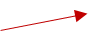 * Source AIE février 25
Energie où allons-nous ? Quelques repères- Bernard Maillard  Dompierre sur mer 4 mars 2025
8
et dans le monde?
Energie où allons-nous ? Quelques repères- Bernard Maillard  Dompierre sur mer 4 mars 2025
9
Dans le monde, de 1973 à aujourd’hui…
POPULATION MULTIPLIEE PAR 2 
4 à 8 milliards d’habitants
DEMANDE EN ENERGIE MULTIPLIEE PAR 2
DEMANDE EN ELECTRICITE MULTIPLIEE PAR 4
chaîne du froid pour l’alimentation, santé, accès à  l’information et à l’éducation, numérique, industrie, services…
Demande électricité Chine en 2017 = demande en électricité Monde en 1973
rapport de plus de 1 à 100 dans l’accès à l’électricité par habitant, de 0,1 à plus de 10 MWh par an et par habitant
Europe autour de 6 MWh par habitant, US autour de 12 MWh par habitant , Inde autour de 1 MWH par Habitant, Nigeria, 0, 1 MWH par habitant
Energie où allons-nous ? Quelques repères- Bernard Maillard  Dompierre sur mer 4 mars 2025
10
L’Europe s’est isolée du monde  !
Union Européenne, baisse de – 3,1 % en 2022 et  - 3,2% en 2023 + 1,4 % en 2024  

La demande mondiale en électricité a augmenté en 2024 de 4,3% pour se monter à 29 038 TWh. Elle était en 2023 en progression de 2,5 % par rapport à 2022,  et de 2,4  % en 2022 par rapport à 2021. 

Afrique +1,5 % en 2022, + 2 % en 2023 + 3,4 % en 2024
Russie, +1,5% en 2022 et +1,7 % en 2023 + 3% ? En 2024

US  + 2,6 % en 2022, + 1,8 % en 2023,  + 2 % en 2024
Chine + 2,6 % en 2022 + 6,4 % en 2023 + 7 % en 2024

En 2024, la demande de la Chine ( 9 935 TWh), un tiers de la demande mondiale, plus de deux fois celle des US (4336 TWh), près de 4  fois celle de l’UE (2613 TWh), dix  fois celle de la Russie (1050 TWh), et douze fois celle de l’Afrique  (800 TWh)
Avec en Chine une Population de 1 Milliards 408 millions d’habitants, une demande de 7,1 MWh/habitant
Energie où allons-nous ? Quelques repères- Bernard Maillard  Dompierre sur mer 4 mars 2025
11
Basculement géopolitique du monde ½ Depuis 2022, la Chine dépasse l’UE pour l’accès à l’électricité par habitant !
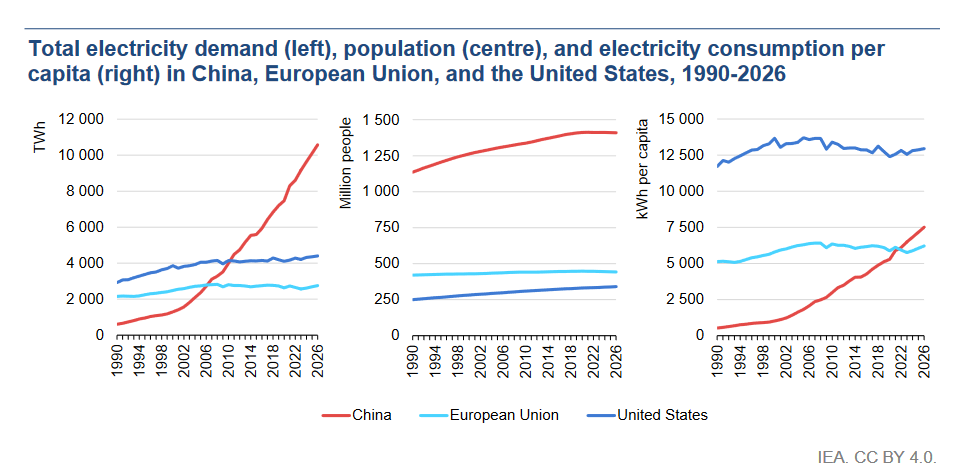 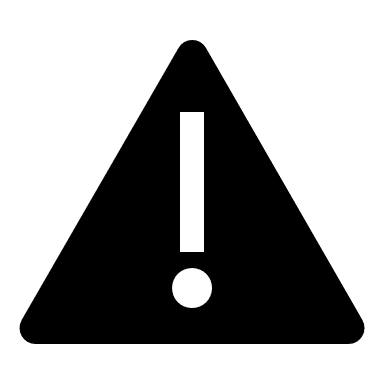 Données réelles 2023 – prévisionnelles 2024 – 2026 source AIE
Energie où allons-nous ? Quelques repères- Bernard Maillard  Dompierre sur mer 4 mars 2025
12
Basculement géopolitique du monde 2/2
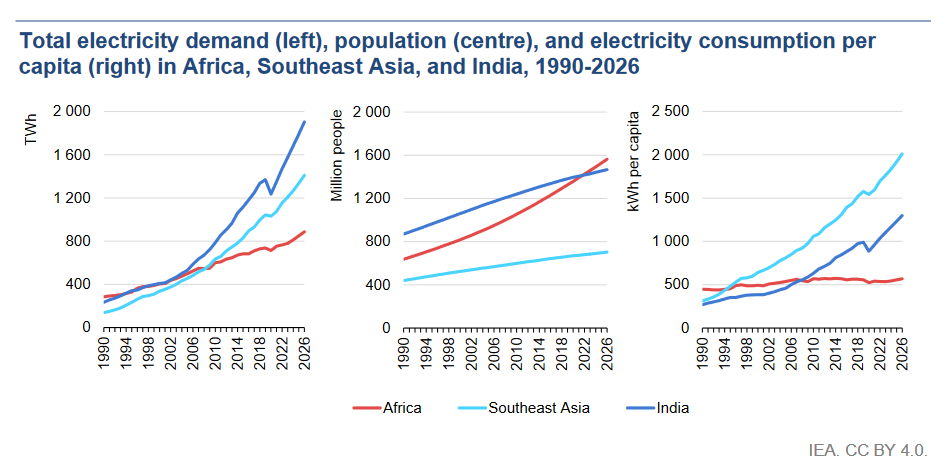 Asie du Sud Est 
et Inde décollent, 
mais en retard 
par rapport 
à la Chine
Le développement 
de l’Afrique 
Reste en devenir
Données réelles 2023 – prévisionnelles 2024 – 2026 source AIE
Energie où allons-nous ? Quelques repères- Bernard Maillard  Dompierre sur mer 4 mars 2025
13
Electricité et création de valeur par habitant
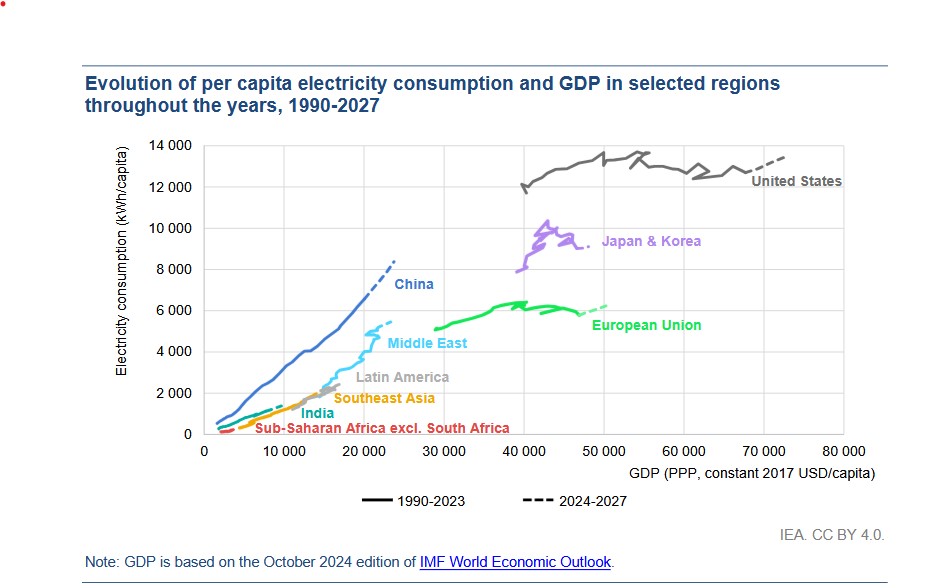 Grande similitude Europe / US …

Singularité de la Chine  ! 
Quid de la Russie, des Brics ? 

Afrique  en devenir 
(600 millions d’habitants 
n’ont pas accès à l’électricité en 2025 !)

Quelle sécurité d’approvisionnement ?

Quel impact sur le climat ? 
Sur la biodiversité? sur l’accès à l’eau? …

Quelle durabilité ? Quelles incidences? 

Le PIB en dollar est-il pertinent 
pour établir des inter-comparaisons ?
Energie où allons-nous ? Quelques repères- Bernard Maillard  Dompierre sur mer 4 mars 2025
14
Quelle réponse à la            demande optimisée                 en électricité ?
https://www.rte-france.com/eco2mix/la-consommation-delectricite-en-france
Energie où allons-nous ? Quelques repères- Bernard Maillard  Dompierre sur mer 4 mars 2025
15
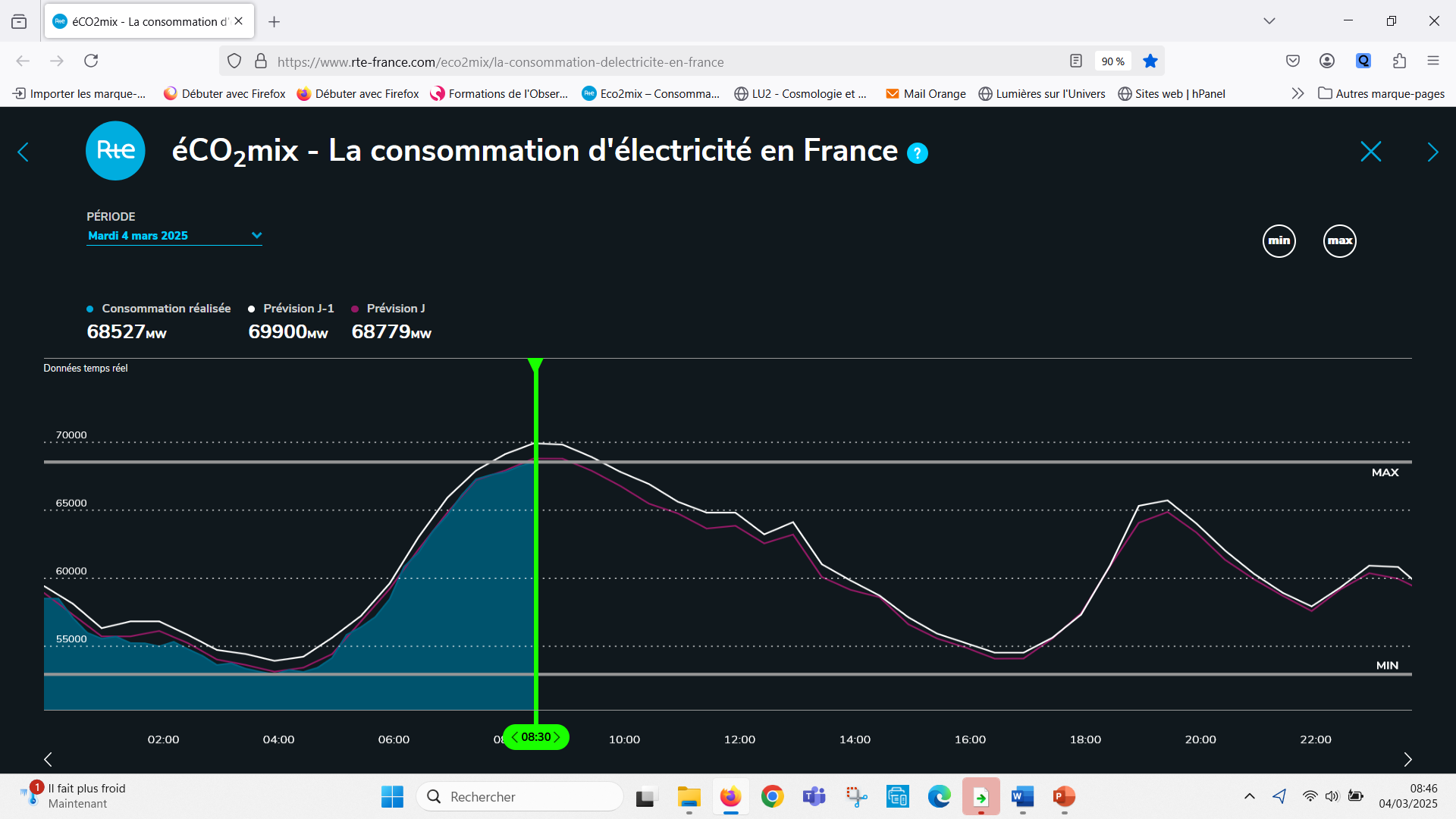 Energie où allons-nous ? Quelques repères- Bernard Maillard  Dompierre sur mer 4 mars 2025
16
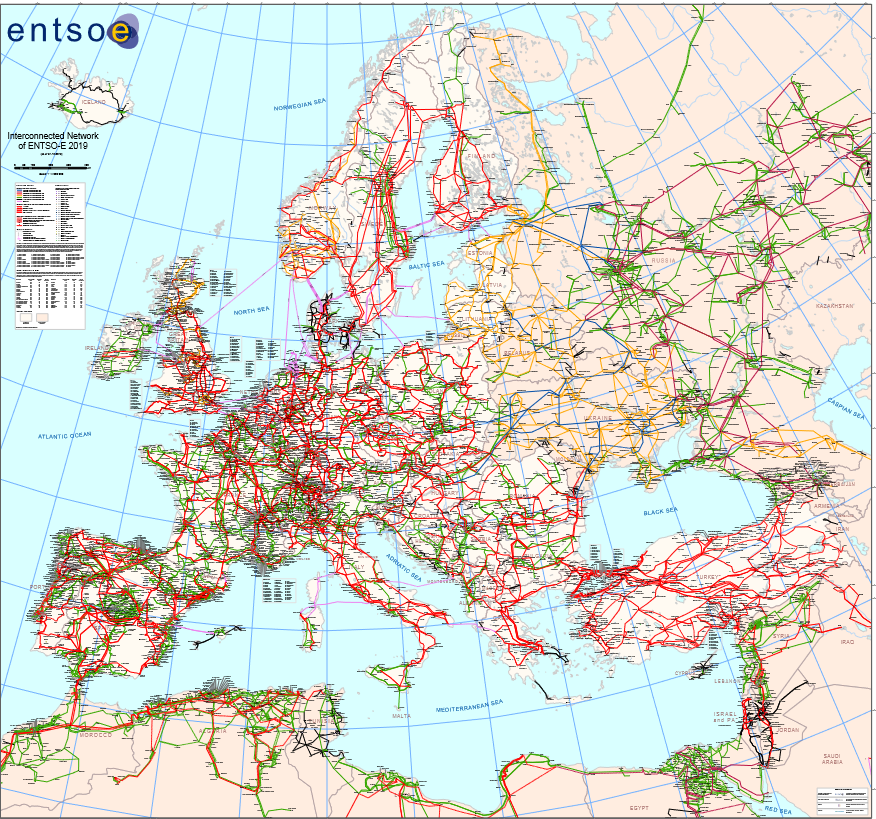 Energie où allons-nous ? Quelques repères- Bernard Maillard  Dompierre sur mer 4 mars 2025
17
Quel impact pour le climat ?
Diminuer Impérativement les émissions de gaz à effet de serre par la production d’électricité, en grammes d’équivalent Gaz carbonique CO2 par kilowattheure , g CO2 eq par kWh


https://app.electricitymaps.com/map
Energie où allons-nous ? Quelques repères- Bernard Maillard  Dompierre sur mer 4 mars 2025
18
Emissions de gaz à effet de serre par la production d’électricité en 2024, source electricity-map
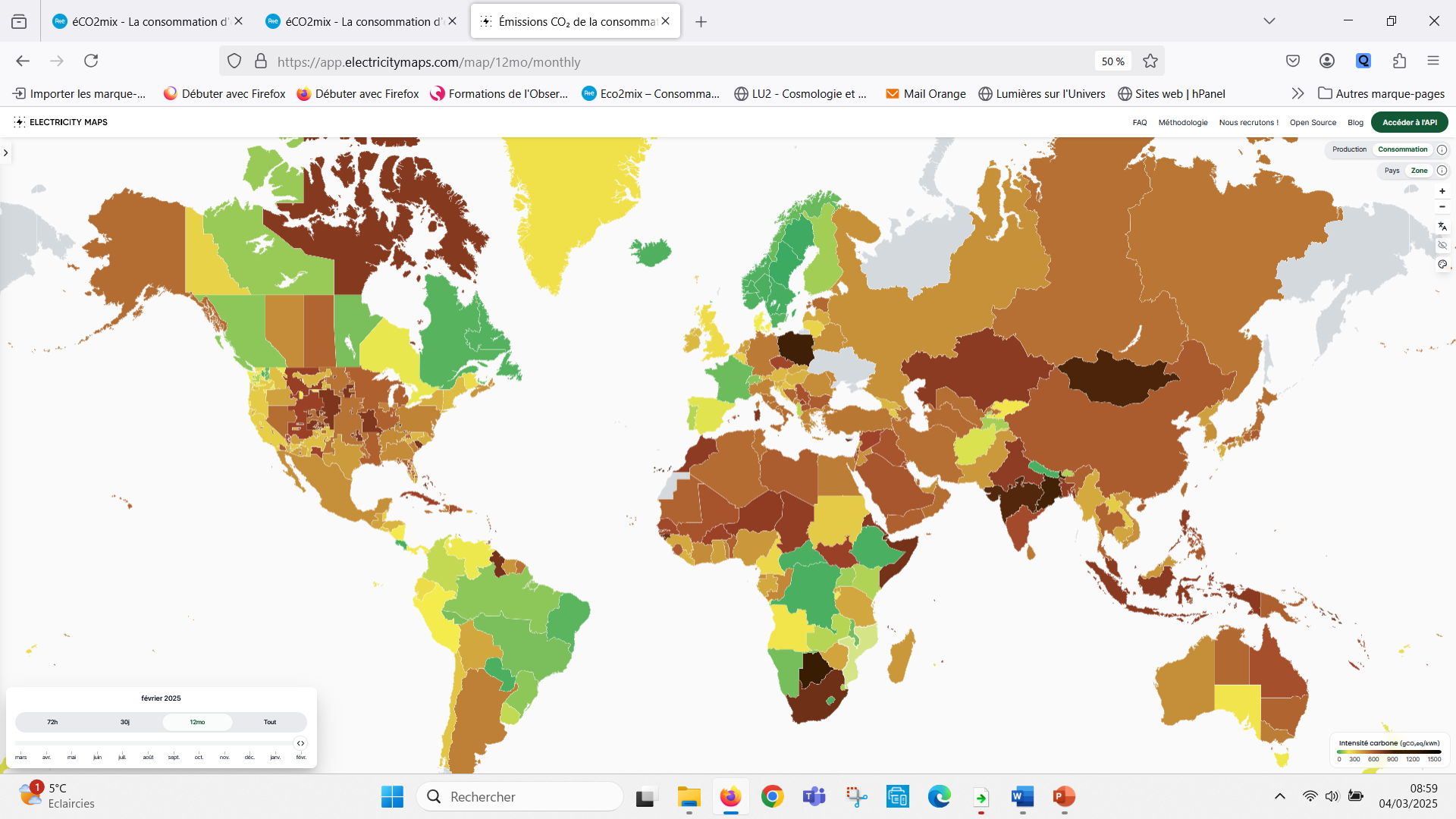 Energie où allons-nous ? Quelques repères- Bernard Maillard  Dompierre sur mer 4 mars 2025
19
En France, une électricité déjà décarbonée
3,7 g CO2/ kWh pour le nucléaire, 
6 g CO2/kWh pour l’hydraulique
14,1 g CO2/kWh pour l’éolien terrestre et 15,6 g CO2 / kWh 
55 g C02/kWh pour le photovoltaïque
418 g CO2/kWh pour la production d’électricité par le gaz
1060 g CO2/kWh pour la production d’électricité par  le charbon
https://app.electricitymaps.com/map
https://www.rte-france.com/eco2mix/la-production-delectricite-par-filiere

En 2024 
France : 23 gCO2/kWh;  (source RTE)
Allemagne 452 g CO2/kWh (source electricity map)
US 320 g CO2/kWh (source AIE)
Chine 565 gC02/kWh (source AIE)
Inde 730 gCO2/kWh (source AIE)

Monde 445 gCO2/kWh (source AIE) [ Charbon 10 704 TWh – gaz 6777 TWh – Ren 9848 TWh – Nuc 2840 TWh ]
Energie où allons-nous ? Quelques repères- Bernard Maillard  Dompierre sur mer 4 mars 2025
20
[Speaker Notes: Pour mémoire, priorité à la lutte contre l’effet de serre climatique : deux sources majeures d’émission de gaz carbonique en France, le transport et le logement/tertiaire



La production d’électricité dans le monde c’est  deux tiers  des énergies fossiles, la première source de production d’électricité &étant lencore le charbon. 

La Chine est le premier producteur mondial de charbon et premier improtateur de charbon. 

A noter que la consommation par habitant de la France et de l’Allemagne sont tres proches, 7 Mwh par habitant. Mais facteur 5 dans leurs émissions respectives de CO2 induite par la prodcution d’électricité]
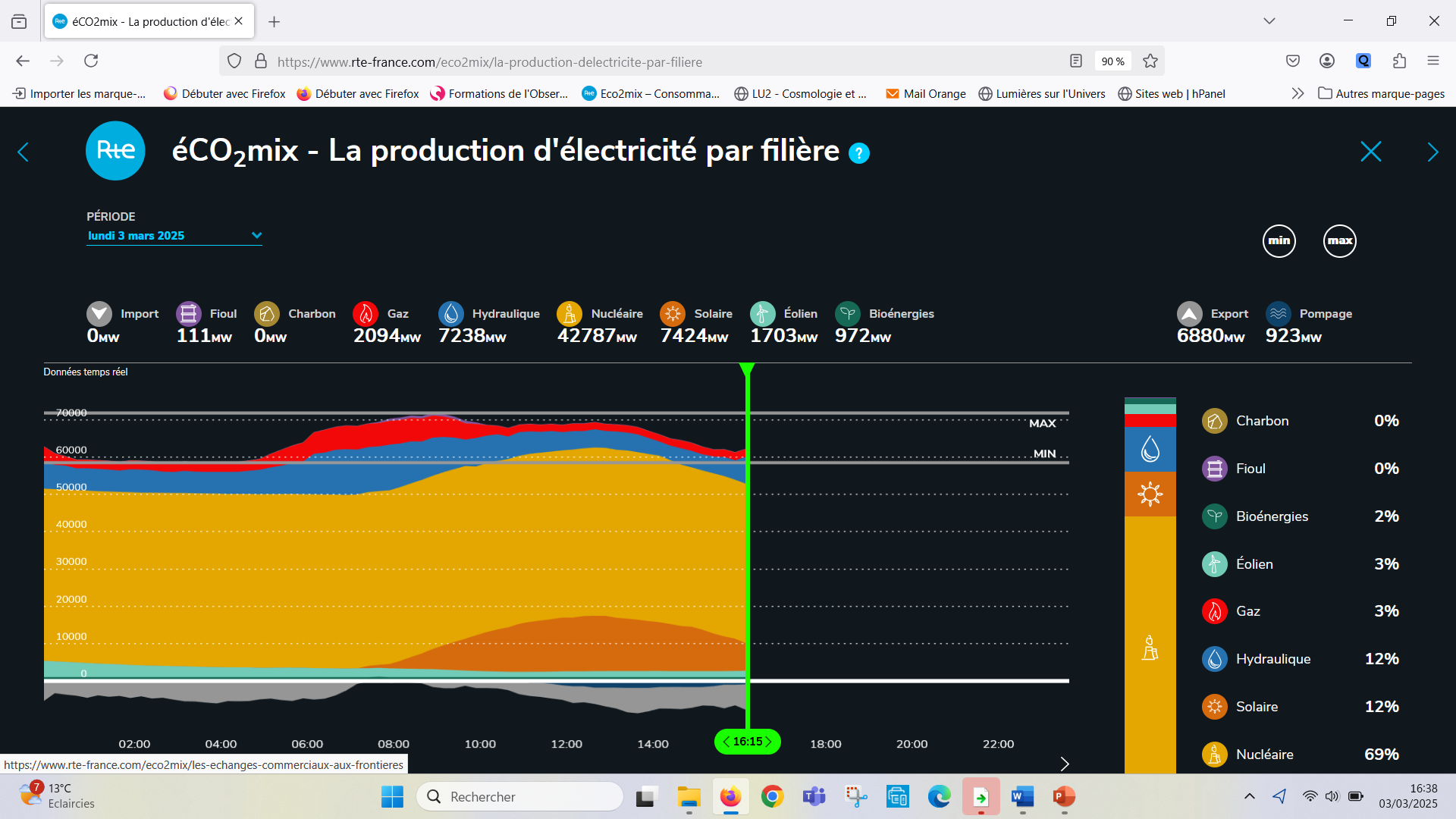 Energie où allons-nous ? Quelques repères- Bernard Maillard  Dompierre sur mer 4 mars 2025
21
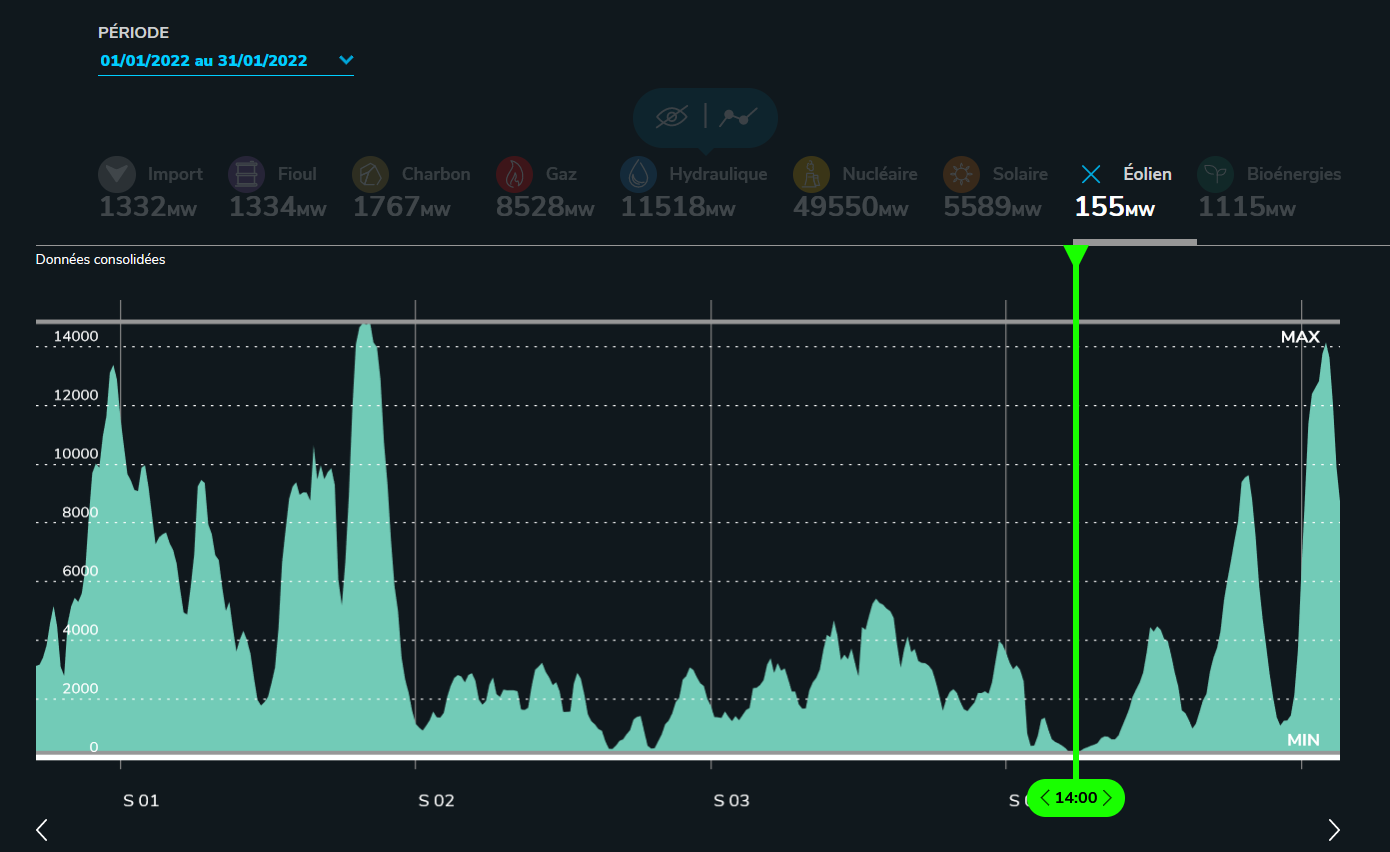 Energie où allons-nous ? Quelques repères- Bernard Maillard  Dompierre sur mer 4 mars 2025
22
Un système électrique de plus en plus déséquilibré
par 


CAPACITES ELECTRIQUES INSTALLEES, en Puissance  en France , au premier janvier 2024 : 
Renouvelable 47 % ( 17% hydraulique 25 462 MW – 16 % éolien 23 273 MW  – 13 % photovoltaïque 18 816 MW )
Nucléaire 41 %   -  61 370 MW
Gaz 9%  - 12 624 MW en puissance installée 
https://www.rte-france.com/eco2mix/la-production-delectricite-par-filiere

Situation en France, comme dans toute l’Europe, de plus en plus instable entre 
              Demande décarbonée (variation de 1 à 3 au plus tout au long de l’année )
              Production Intermittente  (Variation de 1 à 100 +)  avec capacité installée de plus de 30 %
              Fonction Pilotable adaptée aux variations de la demande mais non à l’intermittence croissante
https://www.rte-france.com/eco2mix/les-donnees-de-marche#
Energie où allons-nous ? Quelques repères- Bernard Maillard  Dompierre sur mer 4 mars 2025
23
Prix négatifs de l’électricité qui s’envolentDouble gaspillage - Risque croissant de Black-Out …
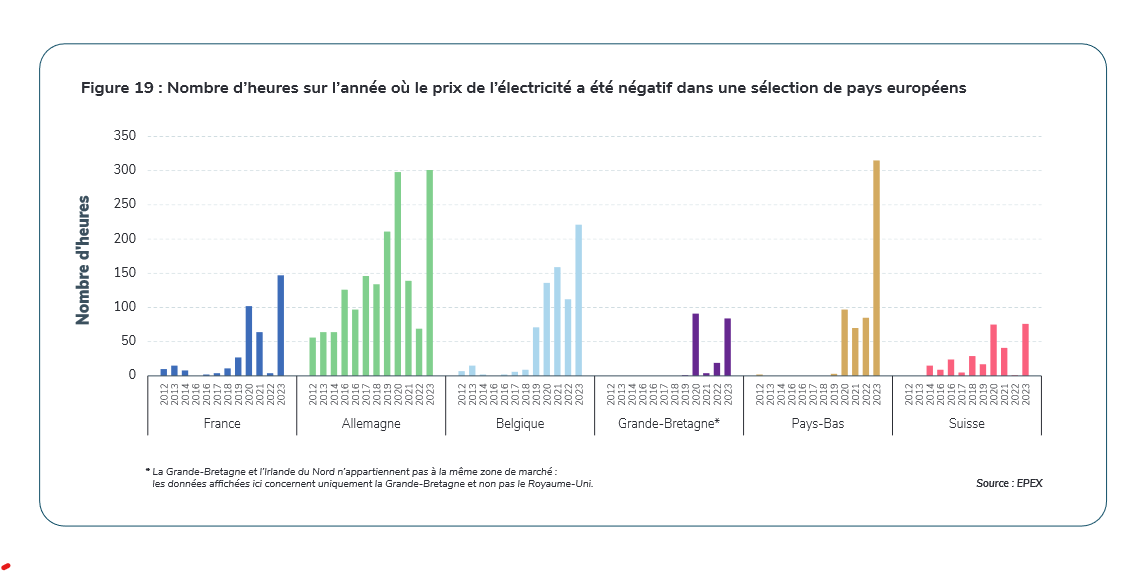 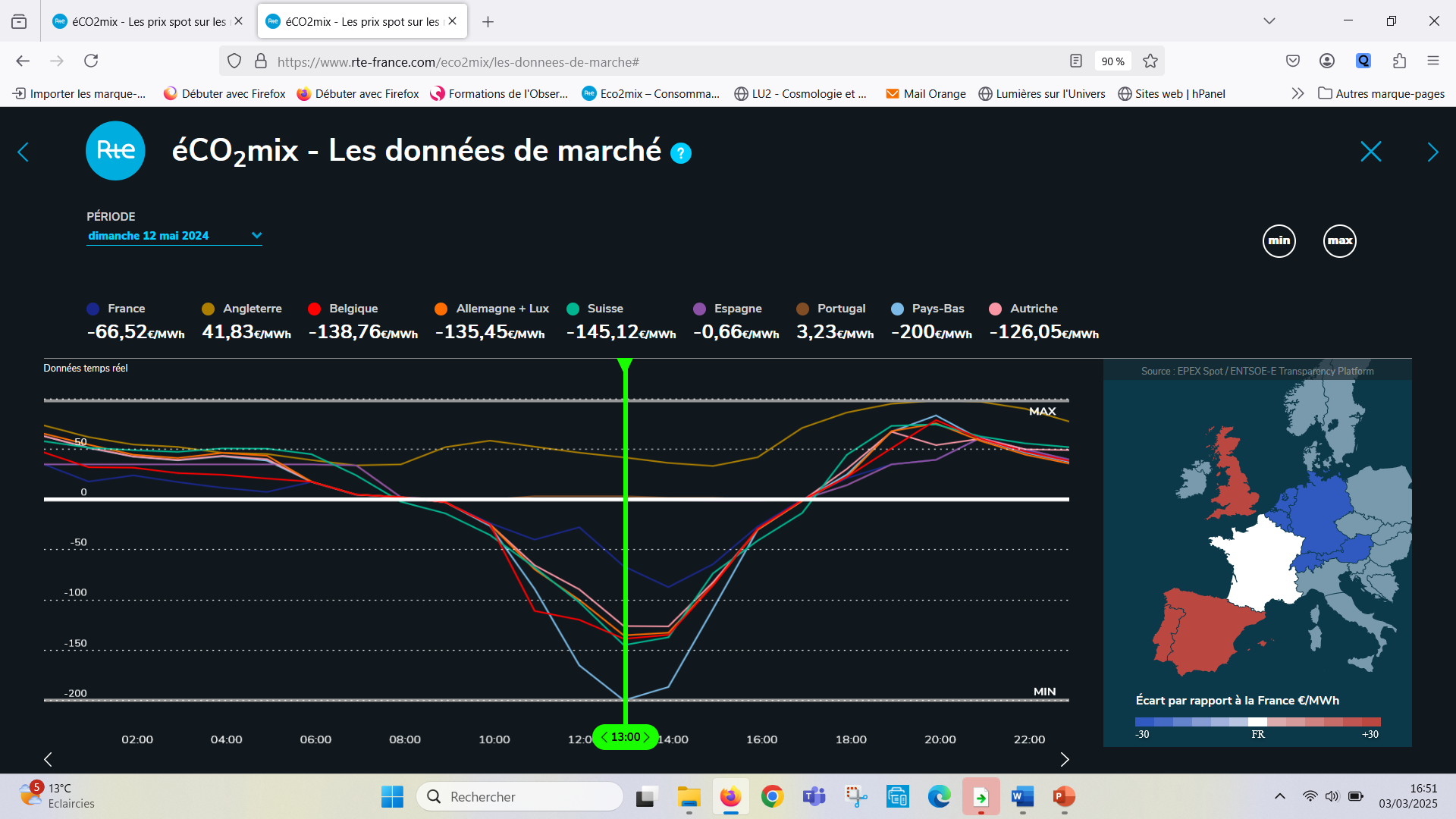 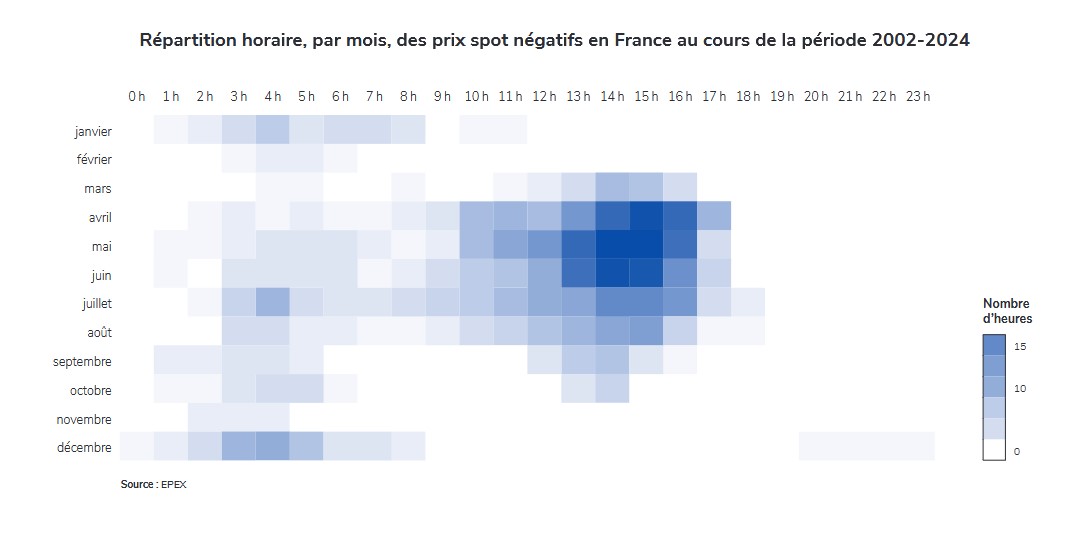 https://www.rte-france.com/eco2mix/les-donnees-de-marche#
Incitation à consommer, s’oppose à la sobriété
Déséquilibre croissant entre demande,  production intermittente et fonctions pilotables
Appel à de nouvelles « flexibilités », enjeu social et économique
Risques de black out et de lourdes spéculations
Energie où allons-nous ? Quelques repères- Bernard Maillard  Dompierre sur mer 4 mars 2025
24
Renouvelable, où en sommes-nous  ?
Nouveau renouvelable, éolien (46,6 TWh en 2024, 8,7 %  en baisse, 50,7 Twh en 2023, 10% ) et photovoltaïque  (23,3 TWh en 2024, 4,3% ), Opportunité d’une production plus locale et diversifiée 
intermittent (facteur de charge de l’éolien de 25% - variation de la puissance agrégée de 1 à 100 en janvier 2022 au niveau France)
https://www.rte-france.com/eco2mix/la-production-delectricite-par-filiere
Intermittence éolien maritime https://transparency.entsoe.eu/
Requiert des moyens de production ou de stockage pilotables complémentaires et de la flexibilité (rendement du stockage à prendre en considération, très variable de 30 à 80 % pour H2 ou pour batteries)
Nouvelle architecture et renforcement significatif des réseaux électriques
Energie où allons-nous ? Quelques repères- Bernard Maillard  Dompierre sur mer 4 mars 2025
25
[Speaker Notes: Plusieurs centaines de millards de d’euors e,n Europe pour el réseau
Cf délibération CRE 2022 – 202 
https://www.cre.fr/Documents/Deliberations/Decision/evaluation-des-charges-de-service-public-de-l-energie-pour-2023

Pour les invesitissements dans l’off shore,  800 Milliards d’euro en Europe, qui restent à réalsier, cf dossier maître d’ouvrage projet Eolien Oléron)

Risque pour les inbesisseurs, regulatoire campagnes de soutine mediatiques]
Coût du nouveau renouvelable
Renouvelable déjà engagé: (cf délibération CRE 2024 – 139)
éolien terrestre : 102,4 euros le MWh - éolien maritime: 195,3 euros le MWh, 
photovoltaïque : 226,4 euros le MWh ,
Coût du soutien pour le budget public  France 2025:  5 Milliards d’euros
45 euros le MWh annoncés pour le l’éolien maritime Centre Manche 1  
(1GW - couplage en 2031 – Investissement de 2 Meuros)
Investissements annoncés très importants en volume ( selon UE, 800 Milliards d’euros à investir en Europe dans l’éolien maritime – 300 GW d’ici 2050) 

Coût des investissements dans le renforcement induit du réseau ( 37 Milliards d’euros pour RTE pour nouveaux 22 GW éolien maritime d’ici 2040)
Coût du nécessaire pilotable décarboné associé, et du coût de la flexibilité induite tant du côté de la demande, du stockage ou de la production pilotable
Energie où allons-nous ? Quelques repères- Bernard Maillard  Dompierre sur mer 4 mars 2025
26
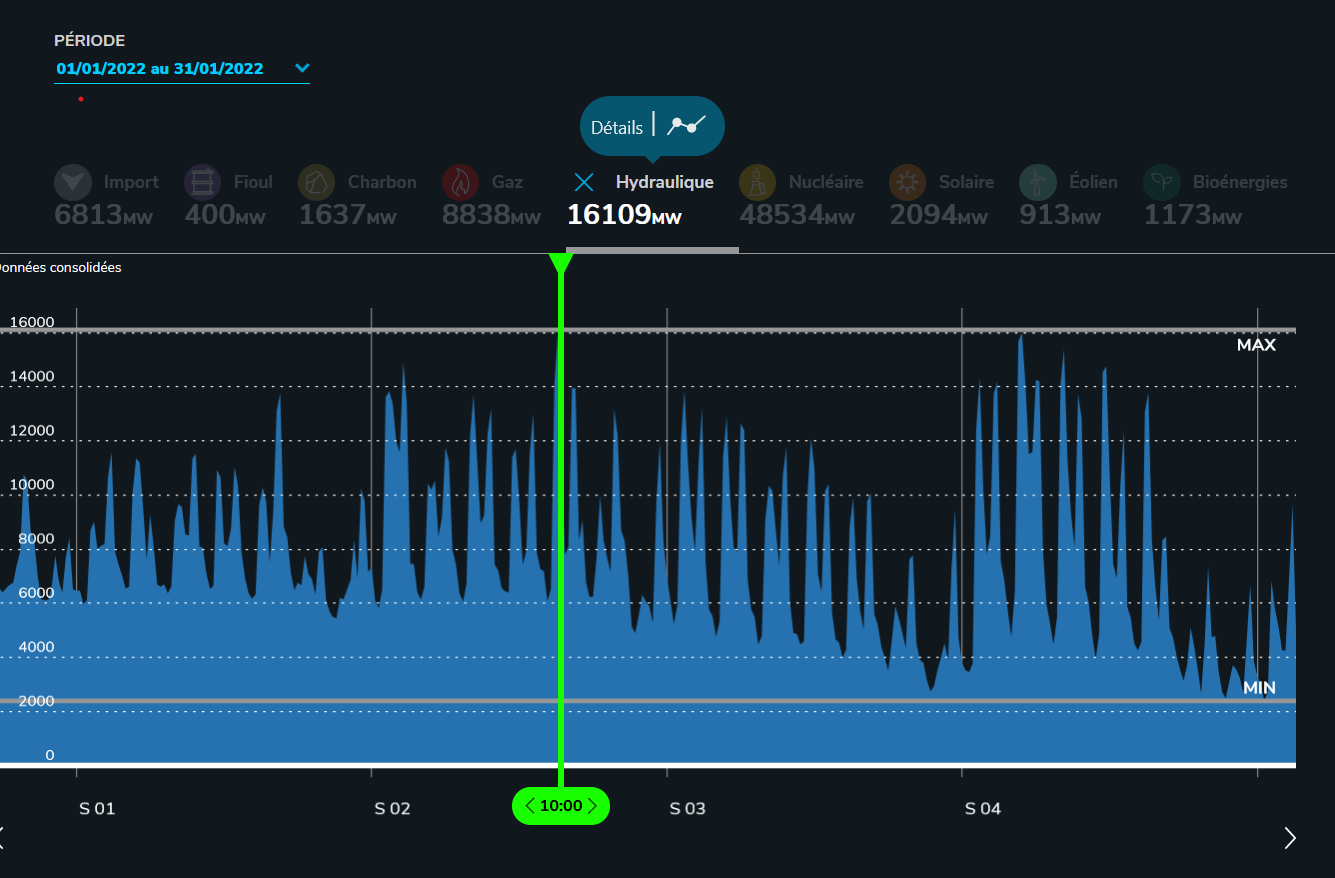 Energie où allons-nous ? Quelques repères- Bernard Maillard  Dompierre sur mer 4 mars 2025
27
Hydraulique, renouvelable stratégique
Hydraulique, fil de l’eau. Intermittent, ou barrage, pilotable
Enjeu stratégique du pompage (STEP) et du stockage, contentieux qui demeure au niveau européen sur les concessions hydrauliques
https://www.rte-france.com/eco2mix/la-production-delectricite-par-filiere
Forte sensibilité au climat, aux régimes de sécheresses et de grandes pluies (baisse de 67,8 TWh en 2018 à 49,6 Twh en 2022, production la plus faible depuis 1976 puis remontée à 58,8 TWh en 2023, 11,9 % - 74,7 TWh en 2024 , 13,9 % de la production France )
Enjeu de sûreté hydraulique, tenue des barrages et débit dans les rivières et fleuves - enjeu du multi usages de l’eau
Faible dépendance au coût des matières premières sauf pour le nouvel hydraulique.  Quelques nouvelles STEP possibles, à terre, et en mer?
Energie où allons-nous ? Quelques repères- Bernard Maillard  Dompierre sur mer 4 mars 2025
28
[Speaker Notes: Enjeu du renouvellement des concessions hydrauliques, les barrages étant propriété de l’Etat ou des collectivités territorales

Enjeu pour la sureté du systéme Cf
https://eepublicdownloads.entsoe.eu/clean-documents/pre2015/publications/ce/otherreports/Final-Report-20070130.pdf


Certains barrages sont centenaires]
Gaz, cœur du pilotable ou seulement pointe?
Indispensable pilotable pour répondre à la demande en électricité si pas de vent, pas de soleil, peu d’hydraulique, et, peu ou pas de nucléaire….
En régime anticyclonique, lors de vagues de froid sur plusieurs jours et nuits sur toute l’Europe de l’Ouest, le gaz demeure nécessaire à l’Europe
Europe dépendante, malgré gisements de la Norvège, en Méditerranée et autres donc un enjeu géopolitique majeur
Énergie carbonée 418g CO2/kWh – gaz de schiste US
10% en France en 2022 avec 44,1 TWh - 6% en 2023  avec 30 TWh  - 3,2% en 2024 avec 17,4 TWh
Energie où allons-nous ? Quelques repères- Bernard Maillard  Dompierre sur mer 4 mars 2025
29
[Speaker Notes: Gas de schiste refusé en Europe mais importé d’US!

Le gaz était un facteur géopolitique de la guerre en Syrie, refus de la traversée du gazoduc venant du Quatar, conflit dans l’exploitation des importants gisements de Méditerranée]
Nucléaire, pilotable et décarboné
 France Numéro 2 mondial…
https://pris.iaea.org/PRIS/WorldStatistics/OperationalReactorsByCountry.aspx

 Mais plus pour longtemps !!!
Energie où allons-nous ? Quelques repères- Bernard Maillard  Dompierre sur mer 4 mars 2025
30
Nucléaire, pilotable et décarboné (3,7 g de CO2par kWh)
417 réacteurs industriels de production d’électricité en exploitation à travers le monde
Amérique du Nord, Asie, Europe (situation très contrastée)
Présence encore très limitée en Afrique (Afrique du Sud - Egypte) et en Amérique latine ( Argentine - Brésil)
https://pris.iaea.org/PRIS/WorldStatistics/OperationalReactorsByCountry.aspx

Pilotable, à la conception en France, pour répondre aux variations de la demande en électricité – « suivi de charge »
Energie où allons-nous ? Quelques repères- Bernard Maillard  Dompierre sur mer 4 mars 2025
31
[Speaker Notes: Le monde ne peut pas se permettre un nouveau Tchernobyl ou Fukushima
Role AIEA, gouvernemental WANO, évaluation croissée entre pairs , dans une communauté mondiale, mise en place après Tchernobyl, 

Séparation nucléaire civil et militaire

Propulsion navale civile déjà en Russie, projets aux US (cf Bill Gates qui s’y intéresse)



Réacteurs de troisième génération ( sûreté renforcée et absence d’impact durable pour population et territoire ) 
Grande puissance ( type EPR Taishan 12 , OEL 3, Fla3, Hinckley Point C) et petits réacteurs (SMR type Nuward issus de la propulsion navale et autres innovations)]
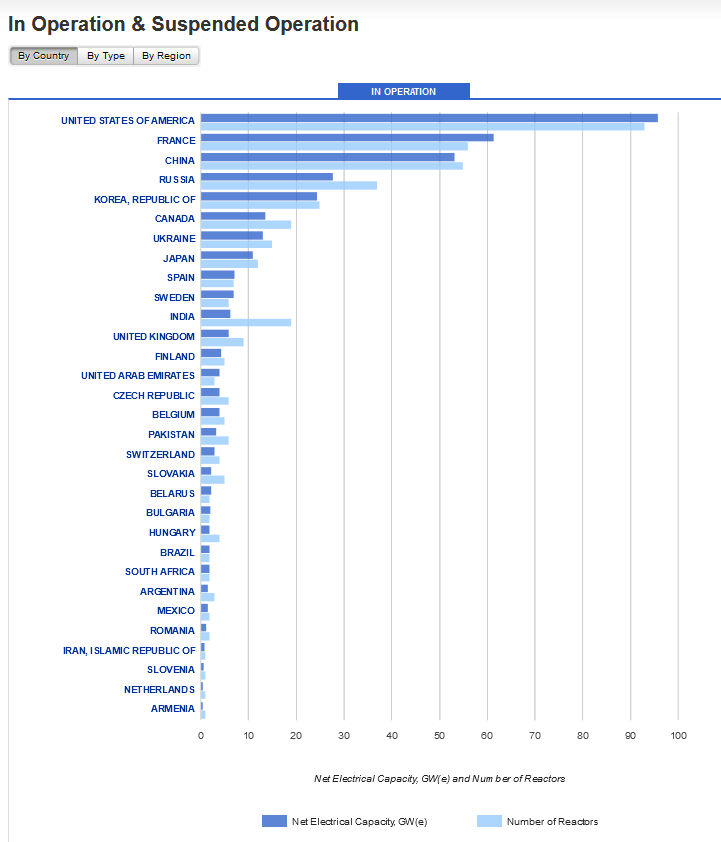 Energie où allons-nous ? Quelques repères- Bernard Maillard  Dompierre sur mer 4 mars 2025
32
Nucléaire, pilotable et décarboné (4g de CO2 par kWh)
62 réacteurs en construction
Dont 28 réacteurs en Chine, 7 en Inde, 4 en Russie, … 2 au UK, 0 en France(en attente de décision pour les EPR2), 0 aux US … 
Nouveaux pays entrants: Emirats Arabes Unis, Turquie, Bangladesh, Egypte, Biélorussie…une trentaine en potentiel ??? …
Les onze pays BRICS (5 + 6 au premier janvier 2025) exploitent ou développent l’énergie nucléaire civile, y compris l’Ethiopie 2024 et l’Indonésie 2025
Dans le G7 - Deux pays ont abandonné le nucléaire, Italie et Allemagne
https://pris.iaea.org/PRIS/WorldStatistics/UnderConstructionReactorsByCountry.aspx
Energie où allons-nous ? Quelques repères- Bernard Maillard  Dompierre sur mer 4 mars 2025
33
[Speaker Notes: Le monde ne peut pas se permettre un nouveau Tchernobyl ou Fukushima
Role AIEA, gouvernemental WANO, évaluation croissée entre pairs , dans une communauté mondiale, mise en place après Tchernobyl, 

Séparation nucléaire civil et militaire

Propulsion navale civile déjà en Russie, projets aux US (cf Bill Gates qui s’y intéresse)



Réacteurs de troisième génération ( sûreté renforcée et absence d’impact durable pour population et territoire ) 
Grande puissance ( type EPR Taishan 12 , OEL 3, Fla3, Hinckley Point C) et petits réacteurs (SMR type Nuward issus de la propulsion navale et autres innovations)]
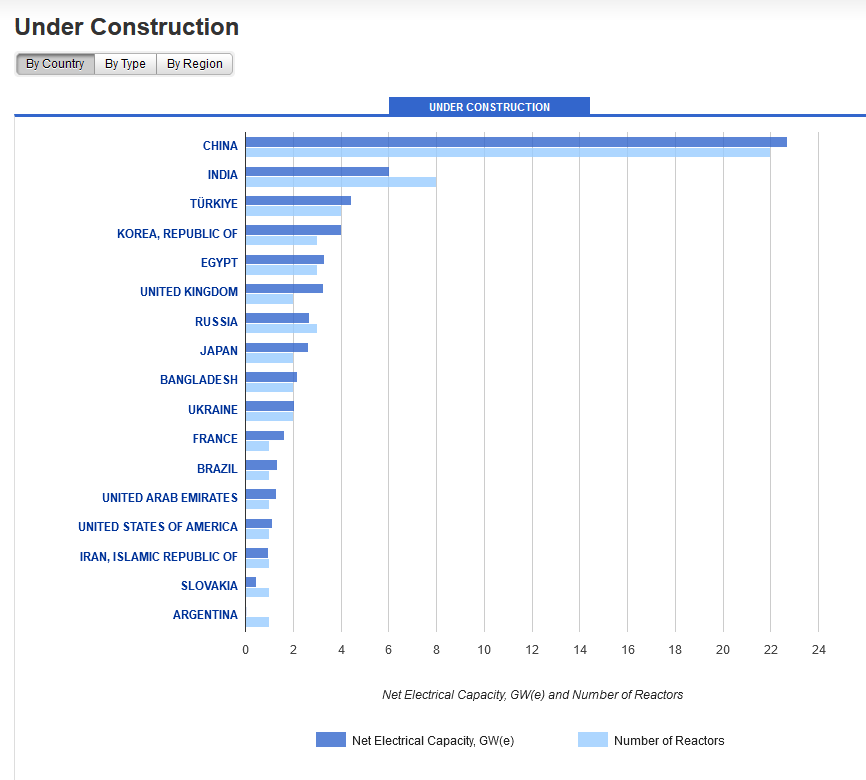 Energie où allons-nous ? Quelques repères- Bernard Maillard  Dompierre sur mer 4 mars 2025
34
Enjeu de la sûreté nucléaire
Très nombreux avantages d’une énergie très concentrée, pilotable et décarbonée. Contrepartie: la sûreté nucléaire  en priorité une

 Relève d’une réalité physique, le risque nul n’existe pas
Enseignements de Three Mile Island (1979 US), Tchernobyl (1986 Ukraine), Fukushima (2011 Japon)
Dispositions humaines et organisationnelles, Culture de sûreté nucléaire
Compétences, engagement institutionnel sur le long terme
Responsabilité première de l’exploitant Nucléaire
Rigueur, Prudence, Attitude interrogative, Humilité, Transparence…
Partage d’expérience à travers le monde (la sûreté nucléaire préside aux enjeux géopolitiques)
Energie où allons-nous ? Quelques repères- Bernard Maillard  Dompierre sur mer 4 mars 2025
35
[Speaker Notes: Gouvenance publique, un démarche deengagement pluriannuel, territoire engage sur plusierus siéelce,s concernent le niveai loacal terriorei d’accueil, les élus et les partenaires sociao économqies, le national, 
( exemple Flamanville 12, sur quelques dizaines d’ha, alimentation en électricité de Bretagne et Normandie réunies) 



sûreté en priorité une, de la conception à l’exploitation, puis à la déconstruction, conditionne performance, transparence et acceptabilité durable
 en compte du retour d’expérience de Three Mile Island aux US ( 1979 – interface homme machine et prise en compte de l’erreur humaine), de Tchernobyl en Ukraine en 1986 ( valorisation de la place de l’homme et culture de sûreté) , et de Fukushima au Japon en 2011 ( prise en compte des agressions naturelles exceptionnelles)]
Compétitivité du nucléaire 1 MWh MegaWatt heure = 1000 kWh kiloWatt heure
Coût du nucléaire  Parc en exploitation : 42 euros le MWh, suivant  ARENH fixe ! Sur treize ans entre 2012 et 2025 – coût complet (inclut mises à niveau décennales de sûreté - déconstruction et déchets  cf provisions 69 Milliards d’euros à fin 2024)

Pour la période 2026-2030, le coût complet ressort à 60,7 €2022/MWh selon la CRE (Commission de Régulation de l’Energie), avec une production annuelle de 360 TWh incluant Fla 3. Ce coût n’inclut pas le coût de financement des EPR2. 

L’accord EDF Etat du 14 novembre 2023 établirait un coût repère pour la production nucléaire de 70 euros le MWh en incluant le parc existant et le coût de financement des nouveaux réacteurs EPR2
Energie où allons-nous ? Quelques repères- Bernard Maillard  Dompierre sur mer 4 mars 2025
36
[Speaker Notes: Cout intègre déconstruction et déchets  nucléaires 64,8 MEuro provisionnés cf p398
https://www.edf.fr/sites/groupe/files/2022-03/edf-urd-rapport-financier-annuel-2021-fr-v2.pdf

pour la part de production nucléaire (100 TWh) mise à disposition des concurrents d’EDF, + 20 Twh à 46,2 euro le MWh en 2022, prix et volume en cours d’actualisation pour 2023

surcoût EPR Flamanville 3, bénéficie du retour d’expérience de Taishan 1 et 2 en Chine, et de Olkiluoto 3 en Finlande désormais à pleine puissance. Débat Public EPR2 à partir du 27 octobre 2022 
Hinckley Point C , Référence du CFD (Contract for Difference) 92,50 £2012/MWh sur 35 ans


EPR 2 : cf dossier débat public à partir du 27 octobre 2022, pour 60 ans et plus de durée d’exploitation

Préserver diversification de l’origine d’approvisionnement de l’uranium (quelques pour cents sur le prix du MWh nucléaire) et la fermeture du cycle de combustible avec demain, la filière rapide (aberration de la décision d’arrêter la recherche sur le rapide et l’abandon du Programme Astrid)

La diversification d’approvisionnement est sur plusieurs continents, Afrique, mais aussi Asie, Océanie, Amérique]
Enjeu de la disponibilité nucléaire
73 % sur la période 2015-2019, baisse de la disponibilité nucléaire de 58,1% en 2022, puis remontée à 67,3 % en 2023 puis 74,15 % en 2024
mises à niveau décennales pour passer la durée d’exploitation de 40 ans à 50 ans voire 60 ans
Impact Covid avec décalage des programmes d’arrêts 
Aléa Industriel en 2022: Corrosion sous contrainte (réacteurs les plus récents N4 et 1300 P’4)
Production nucléaire 
430 TWh en 2005, avec Fessemheim, 12 TWh par an, fermée en 2019
279 TWh en 2022 Déficit Import/Exportation d’électricité pour la première fois depuis 1980 (- 16,5 TWh pour un facture France de 7 Milliards d’euros ) - impact de 29 Meuros sur Ebitda EDF 
320,4 TWh en 2023, soit 65% de la Production française, reprise des exportations de la France + 50,1 TWh 
361,7 TWh en 2024, 67,4 % de la Production France 
Exportations nettes de 89 TWh en 2024 
balance commerciale électricité France positive de 4,9 Milliards d’euros sur 12 derniers mois à fin novembre 2024
Energie où allons-nous ? Quelques repères- Bernard Maillard  Dompierre sur mer 4 mars 2025
37
Durée de construction nucléaire, enjeu pour le coût d’investissement et donc pour le financement
Durée de construction des réacteurs couplés sur le réseau électrique à travers le monde dans la période 2019 /2023 , couvrant la crise COVID : 
6, 3 ans pour Chine / Pakistan, avec douze réacteurs couplés (dont 9,2 ans pour l’EPR Taishan 2 et 9 ans pour un HTGR)
9,1 ans pour Corée/Emirats Arabes Unis avec six réacteurs  REP couplés
10 ans  aux US avec un seul réacteur couplé
10,1 ans en Inde avec un réacteur couplé (eau lourde pressurisée)
10,3 ans pour Russie /Biélorussie avec  six réacteurs REP couplés
26,3 ans pour les réacteurs en Europe, avec seulement deux réacteurs REP couplés, (36 ans Mochovce 3 et 16,6 ans pour OEL3) 
En 2024, Flamanville 3 ; 17 ans …(réacteurs couplés en 2024:  en Chine en 6 ans – en EAU/Corée 8 ans – aux US 9 ans)
Objectif à retrouver et à tenir- en toute sûreté - en Europe: moins de 10 ans pour contenir le coût des 6 premiers EPR2 à 80 Milliards d’euros 23
Energie où allons-nous ? Quelques repères- Bernard Maillard  Dompierre sur mer 4 mars 2025
38
Et pour le consommateur final ??? Et pour le contribuable???
Energie où allons-nous ? Quelques repères- Bernard Maillard  Dompierre sur mer 4 mars 2025
39
Pour quelques MWh par an et par foyer domestique…
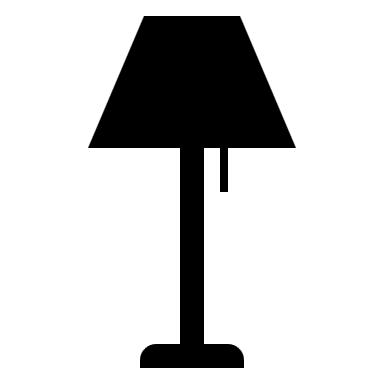 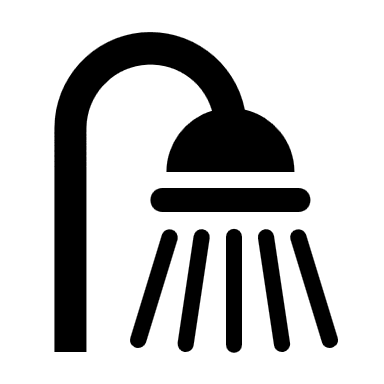 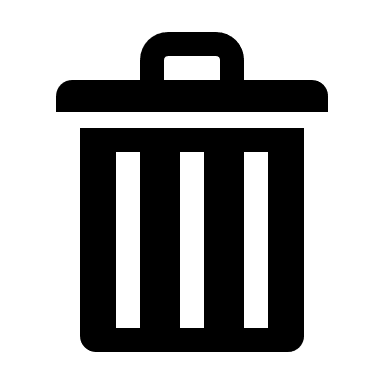 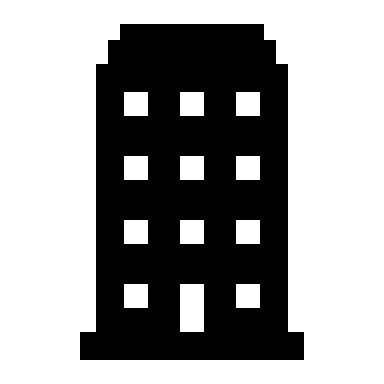 1 MWh = Un MegaWatt -heure = un Millier de kiloWatts heure 
               = énergie consommée par un appareil d’une puissance de 1 kW pendant mille heures
Energie où allons-nous ? Quelques repères- Bernard Maillard  Dompierre sur mer 4 mars 2025
40
FACTURE Electricité TTC EN TROIS VOLETS
Energie où allons-nous ? Quelques repères- Bernard Maillard  Dompierre sur mer 4 mars 2025
41
La facture du particulier en France a subi une augmentation de 52%  entre 2010 et 2021
Facture (tout compris – énergie, acheminement et taxes) en France pour le particulier 
		 
52 % d’augmentation en France entre 2010 (128, 3 euros  TTC le MWh)  et 2021 (194, 6 euros TTC le Mwh), avant la guerre en Ukraine  et la conjoncture de 2022

La France qui se situait dans les pays les moins chers en 2010, se retrouve désormais parmi les nations européennes les plus chères pour le particulier

Elle s’est rapprochée de  l’Allemagne, sans encore la dépasser, Allemagne qui a vu aussi ses prix augmenter, 237 euros le Mwh en 2010 et  319,3 euros le MWh en 2021

source Eurostat https://ec.europa.eu/eurostat/databrowser/view/ten00117/default/bar?lang=fr
Energie où allons-nous ? Quelques repères- Bernard Maillard  Dompierre sur mer 4 mars 2025
42
Facture totale électricité, énergie, acheminement et taxes + 52% TTC de 2010 à 2021 en France
195 Euros le MWh*
* Source Eurostat
128 Euro le MWH*
Energie où allons-nous ? Quelques repères- Bernard Maillard  Dompierre sur mer 4 mars 2025
43
2022/2023, un marché en pleine spéculation
Un aléa industriel sur le parc nucléaire français et une faible hydraulicité en 2022
Une guerre en Ukraine, le gaz qui se raréfie, le Moyen Orient qui s’embrase de nouveau…
Des prix hyper spéculatifs sur le marché de l’électricité hors de toute rationalité économique 
un « Ruban » 2023 qui s’envole à plus de 1000 euros le Mwh le 26 août 2022 
à comparer au 42 euros le MWH pour le nucléaire Arenh prix inchangé depuis 2011 et toujours en vigueur en 2025… 
et alors que le gaz en 2022 ne représente en France  que 10% de la production d’électricité en 2022 et 6 % en 2023
Des compensations très coûteuses pour le contribuable français; Coût du bouclier tarifaire en France en 2023 – 24 milliards d’euros
Energie où allons-nous ? Quelques repères- Bernard Maillard  Dompierre sur mer 4 mars 2025
44
Quels Prix demain ???
Prix du RUBAN à Court terme
Autour de 63 euros le MWh pour 2026 et moins de 60 Euros le MWh pour 2027 le 25 février 2025

https://www.eex.com/en/market-data/power/futures#%7B%22snippetpicker%22%3A%2221%22%7D

A moyen terme, quelles décisions d’investissement ???
22 GW éolien maritime  = 44 Meuros + 37 Meuros RTE, intermittent, pour quels objectifs et intérêts ???
6 EPR 2 = 80 Meuros, pilotable, décarboné, renouvellement du parc, quand ???
Autre pilotable , STEP hydraulique ? Batteries ?...
Energie où allons-nous ? Quelques repères- Bernard Maillard  Dompierre sur mer 4 mars 2025
45
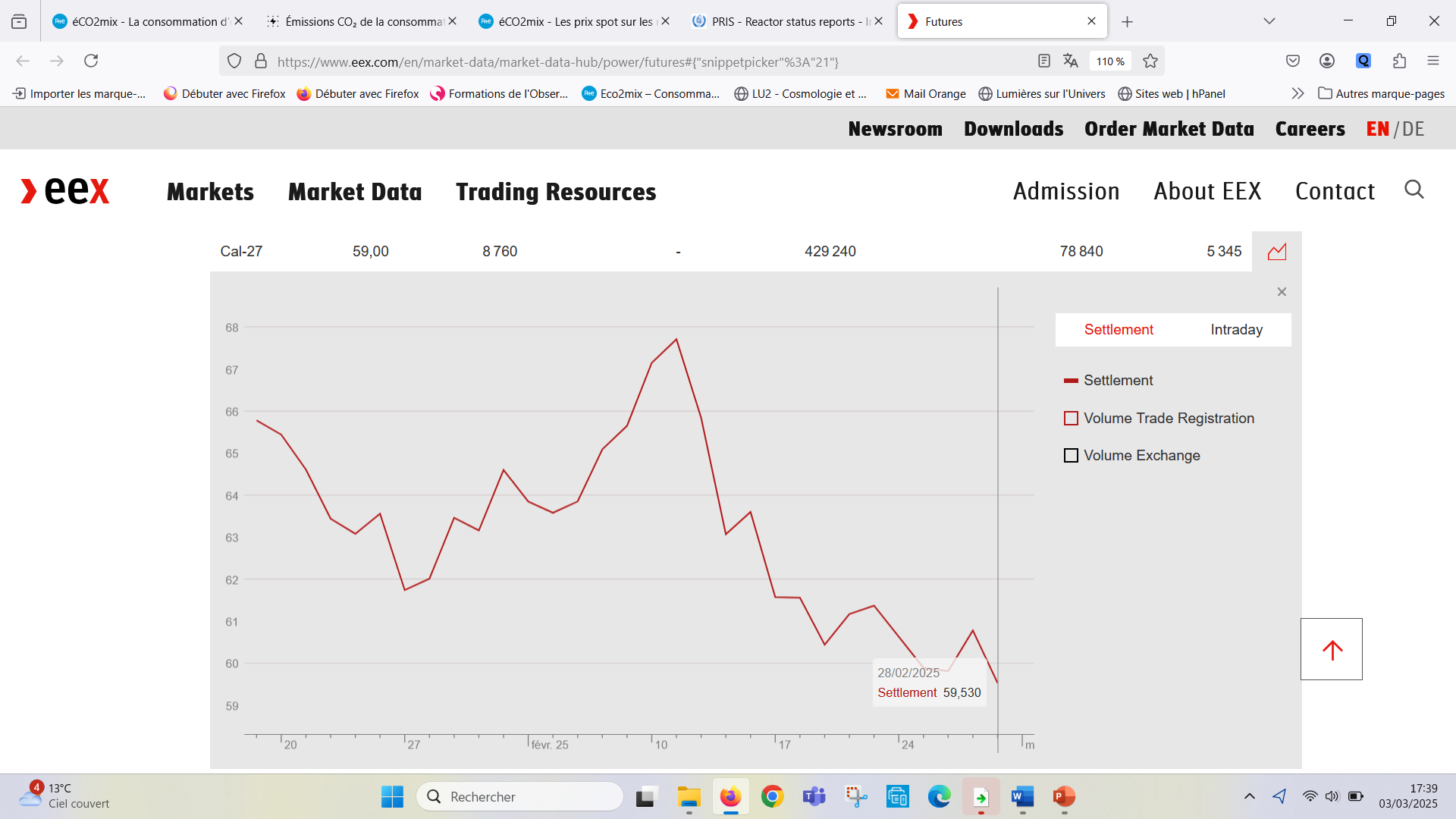 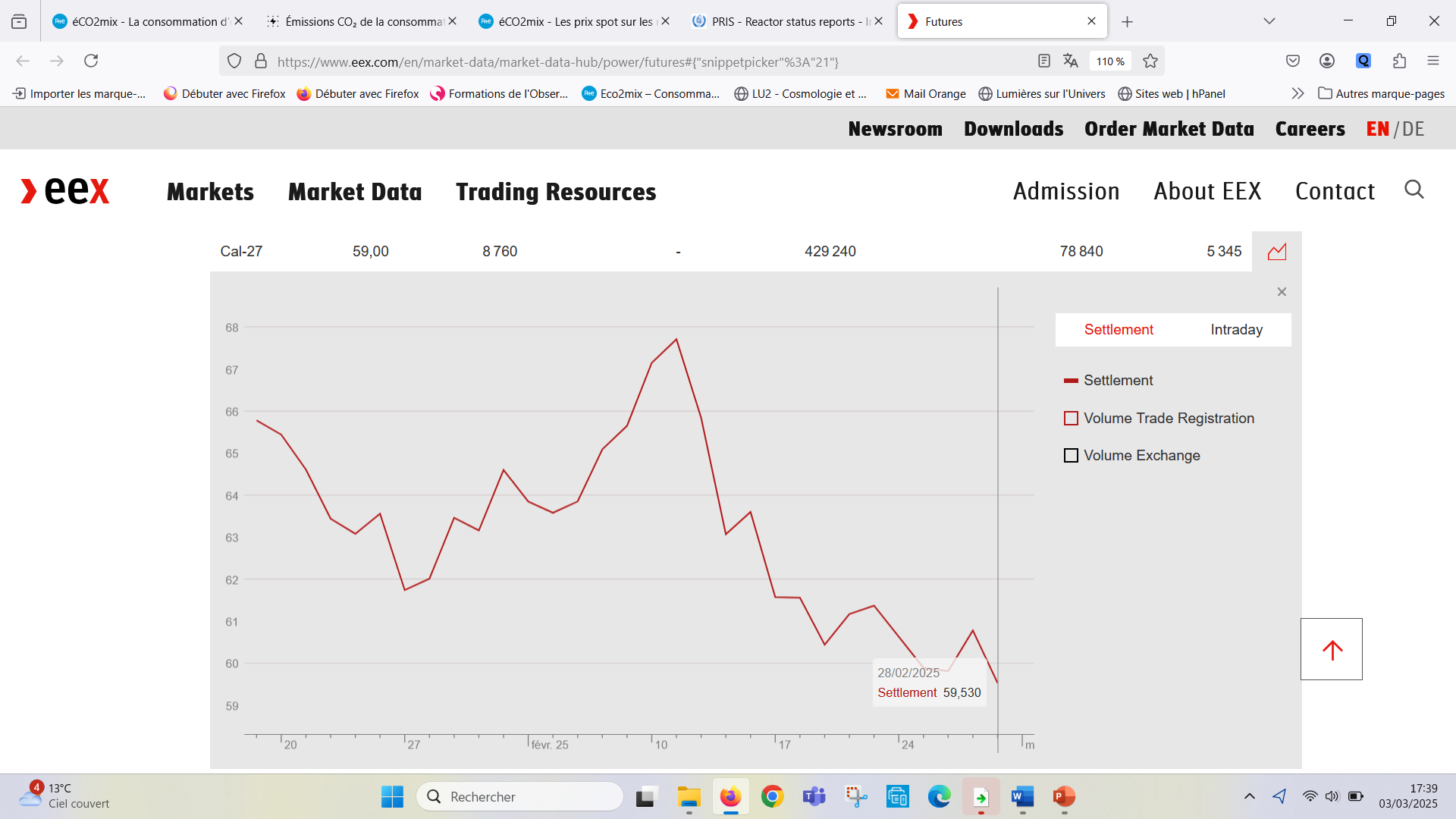 Energie où allons-nous ? Quelques repères- Bernard Maillard  Dompierre sur mer 4 mars 2025
46
Quels scénarios demain?
Ou REPRISE EN MAIN
Gouvernance publique, Performance industrielle, innovation…
Energie où allons-nous ? Quelques repères- Bernard Maillard  Dompierre sur mer 4 mars 2025
47
Pistes prioritaires d’action
Energie où allons-nous ? Quelques repères- Bernard Maillard  Dompierre sur mer 4 mars 2025
48
Pour retrouver les données sources
Pour retrouver les données clés de référence actualisées
https://sevedatome.fr/

Et commentaires sur l’actualité dans mon journal 
https://malicorne.over-blog.com/tag/energie/
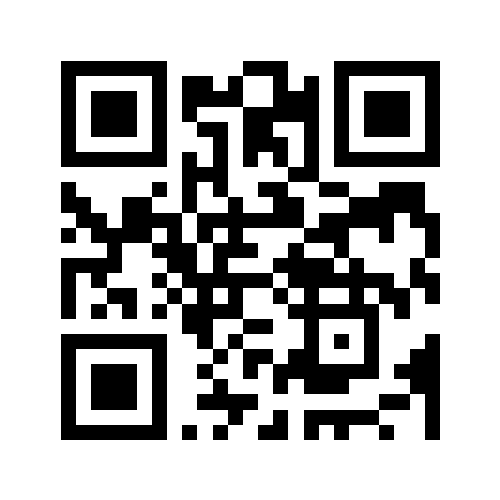 Energie où allons-nous ? Quelques repères- Bernard Maillard  Dompierre sur mer 4 mars 2025
49
Equilibre Demande et Production  d’électricité
Pour répondre aux besoins, à la demande, à la courbe de consommation
https://www.rte-france.com/eco2mix/la-consommation-delectricite-en-france
À la vitesse de la lumière, comme internet
Près d’un million d’auto-producteurs en France
Solidarité de plus en plus étendue par les Interconnexions électriques
Synchronisation en temps réel et partage de la fréquence du réseau, 50 Hz, de Tunis à Istambul via Athènes…demain sur tout le pourtour méditéranéen?

Enjeu de l’acceptation et de la pertinence des investissements
Energie où allons-nous ? Quelques repères- Bernard Maillard  Dompierre sur mer 4 mars 2025
50
[Speaker Notes: Nécessité de l’isolation thermique des bâtiments (en hiver – 1 degré, consommation + 2400 MW), importance de la maîtrise de la consommation et de l’effacement des pointes, prévoir le développement des véhicules électriques avec stockage batteries locales dont l’effet peut être neutre

Penetration croissante de l’électricité dans l’économie, mais maitre de la consomamtion énergétique, conduit à stabilisation de la demande en électrique, . On n’est plus sur des taux de croissance à deux chifrfres, meme pas à un chiffre. En Franc et en Europe

Le monde sur un demi siecle, de 1973 à maintenant, , la population mondiale a pratiquement  doublé en passant de 4 à 8  milliards d’habitant. La demande en énergie a égalment un peu plus que doublé. 
La demande en électricité a quant à elle été multipliée par 4, illustrant la pénétration croissante de l’électricité dans l’économie mondiale. 

La demande en électricité de la Chine en 2017 , 6302 TWh, avec 1,4 milliards d’habitants, dépassaient la demande mondiale d’électricité de 1973 Alors que la popualtion mondiale était de de 3milliards 900 millions d’ahbitants. 



Compteur Linky, présent dans 35 millions de points de consommation en France, permet de connaitre précisément sa consommation, de savoir la modérer, d’éviter tout gaspillage]
Enjeu de la sûreté nucléaire – compléments 1/2
Triple exigence opérationnelle et concrète:

Stabilité institutionnelle de la gouvernance publique engagée sur le long terme

Capacité scientifique et compétence industrielle

Et responsabilité première de l’exploitant nucléaire, 
sous le contrôle étroit de l’Autorité de Sûreté et des Pouvoirs Publics, avec Revues internationales entre pairs, Osart/AIEA/Autorités de Contrôle et Peer Review/WANO/Exploitants nucléaires
Energie où allons-nous ? Quelques repères- Bernard Maillard  Dompierre sur mer 4 mars 2025
51
[Speaker Notes: Gouvenance publique, un démarche deengagement pluriannuel, territoire engage sur plusierus siéelce,s concernent le niveai loacal terriorei d’accueil, les élus et les partenaires sociao économqies, le national, 
( exemple Flamanville 12, sur quelques dizaines d’ha, alimentation en électricité de Bretagne et Normandie réunies) 



sûreté en priorité une, de la conception à l’exploitation, puis à la déconstruction, conditionne performance, transparence et acceptabilité durable
 en compte du retour d’expérience de Three Mile Island aux US ( 1979 – interface homme machine et prise en compte de l’erreur humaine), de Tchernobyl en Ukraine en 1986 ( valorisation de la place de l’homme et culture de sûreté) , et de Fukushima au Japon en 2011 ( prise en compte des agressions naturelles exceptionnelles)]
Enjeu de la sûreté nucléaire – compléments 2/2
Concerne les réacteurs et l’ensemble du cycle du combustible nucléaire

dépose de la Demande d’Autorisation de  Création de CIGEO le 16 janvier 2023 pour le stockage des déchets à haute activité et à vie longue

La sûreté nucléaire tire la performance industrielle

Séparation nucléaire civil et militaire // non prolifération
Energie où allons-nous ? Quelques repères- Bernard Maillard  Dompierre sur mer 4 mars 2025
52
[Speaker Notes: Gouvenance publique, un démarche deengagement pluriannuel, territoire engage sur plusierus siéelce,s concernent le niveai loacal terriorei d’accueil, les élus et les partenaires sociao économqies, le national, 
( exemple Flamanville 12, sur quelques dizaines d’ha, alimentation en électricité de Bretagne et Normandie réunies) 



sûreté en priorité une, de la conception à l’exploitation, puis à la déconstruction, conditionne performance, transparence et acceptabilité durable
 en compte du retour d’expérience de Three Mile Island aux US ( 1979 – interface homme machine et prise en compte de l’erreur humaine), de Tchernobyl en Ukraine en 1986 ( valorisation de la place de l’homme et culture de sûreté) , et de Fukushima au Japon en 2011 ( prise en compte des agressions naturelles exceptionnelles)]
NOUVEAU NUCLEAIRE EN FRANCE
3 paires EPR2 – Coût du Programme 51,7 Milliards d’euros 2020, actualisé 80 Milliards d’euros en 2023?, avec quel coût de financement, avec quelle régulation nucléaire de long terme? 
Dépôt de la Demande d’Autorisation de Création de la première paire d’EPR 2 sur le site de Penly 2 par EDF le 29 juin 2023, en attente du premier béton nucléaire
Actualisation du coût en cours, pour sites de Penly, Gravelines, Bugey
Faisabilité industrielle pour couplage à l’horizon 2035 ?
Mobilisation effective de la filière industrielle nucléaire
des savoirs faire à retrouver et à confirmer
Disposer de garanties institutionnelles  sur la durée
Nécessité d’engager les décisions d’investissement en temps utile
Energie où allons-nous ? Quelques repères- Bernard Maillard  Dompierre sur mer 4 mars 2025
53
Et les petits réacteurs ?
Foisonnement de projets à travers le monde SMR, AMR…
Des réalités déjà opérationnelles, formation, recherche, propulsion navale civile (Route maritime du Nord)…
Pour la production d’électricité, d’hydrogène décarboné, de chaleur, désalinisation de l’eau de mer
Niveau d’investissement plus accessible pour les nouveaux entrants
Innovation pour sûreté, intégration et standardisation industrielle
EDF Nuward avec CEA –Technicatome: un prototype/TTS en France horizon 2030/2035 ? 
Projets très innovants, la sûreté nucléaire doit demeurer en priorité une avec toujours responsabilité première de l’exploitant nucléaire dès la conception
Energie où allons-nous ? Quelques repères- Bernard Maillard  Dompierre sur mer 4 mars 2025
54
Et les enjeux de défense?
Séparation installations civiles et militaires, l’exigence de culture de sûreté vaut pour chacune d’entre elles, avec les rôles respectifs induits de l’exploitant et des Pouvoirs Publics

La confidentialité, comme pour toute infrastructure civile vitale, est un élément de protection et de défense en profondeur. Elle ne s’oppose pas à la transparence requise par la culture de sûreté nucléaire ( pour la représentation nationale et pour les personnes habilitées) dans un strict besoin d’utilité et d’efficacité au regard des enjeux de défense nationale

Complémentarité Traité de Non Prolifération nucléaire et développement du nucléaire civil ( cf traité Euratom pour le développement du nucléaire en Europe)

La Sûreté nucléaire doit continuer à présider aux enjeux géopolitiques
Energie où allons-nous ? Quelques repères- Bernard Maillard  Dompierre sur mer 4 mars 2025
55
Intercomparaison prix en Europe 2021 – 2024La France continue à perdre son avantage concurrentiel
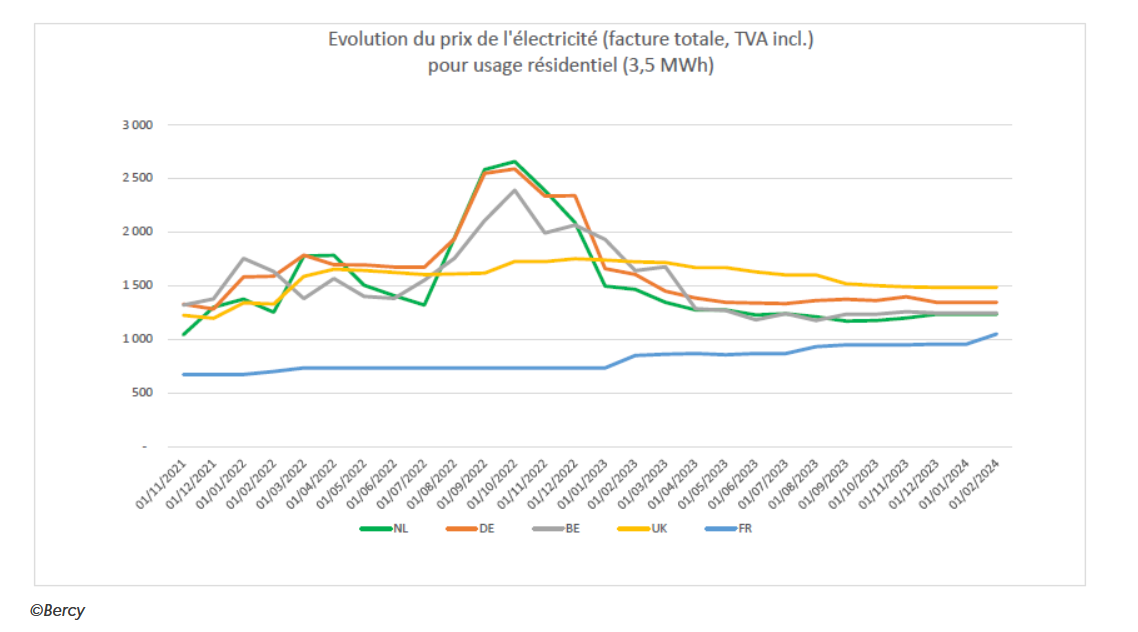 Energie où allons-nous ? Quelques repères- Bernard Maillard  Dompierre sur mer 4 mars 2025
56
Quel scénario demain pour le prix de l’électricité ???
Dans un contexte européen où la France redevient, avec le retour de la disponibilité du nucléaire,  depuis fin 2022, exportatrice d’électricité ( 50 TWH en 2023) la nouvelle augmentation complémentaire de 10% en 2024 interroge sur le pourquoi
Cette augmentation porte sur une nouvelle taxe électrique TICFE de 21 euros par MWh…
Avec une tendance à la baisse, en France, sur le marché de gros, pour la part énergie, 80 Euros le MWh pour le ruban 2025, et 61 euros le MWh pour le Ruban 2026, se rapprochent des coûts économiques de long terme (et désormais loin des 1000 Euros le MWh du ruban particulièrement spéculatif en 2022 pour 2023)
https://www.eex.com/en/market-data/power/futures#%7B%22snippetpicker%22%3A%2221%22%7D
Energie où allons-nous ? Quelques repères- Bernard Maillard  Dompierre sur mer 4 mars 2025
57
Des facteurs clés complémentaires pour demain
Attention première à la sobriété et à l’efficacité énergétique, transports multimodaux bas carbone, urbanisme, isolation des bâtis, …sans hypothéquer ni le lien social ni l’attractivité des entreprises
Des décisions sans plus tarder sur le pilotable décarboné pour la production d‘électricité
Relancer programmes de développement de stations de pompage hydrauliques, plusieurs GW en jeu, nécessité de régler le contentieux toujours en cours au niveau européen sur les concessions hydrauliques
Continuer à renforcer la disponibilité du parc nucléaire existant, investir dans les nouveaux réacteurs en diminuant les délais de construction tout en préservant la priorité une à la sûreté nucléaire

Sur la production intermittente ( éolienne, photovoltaïque,…) réinterroger l’ensemble des externalités, pilotage décarboné de compensation de l’intermittence, adaptation des réseaux, impact en matières et ressources engagées, évaluation du risque climatique et du risque de black out induit, transparence des flux financiers, impact social et économique des contraintes induites sur la flexibilité de la demande…
Suspendre tout développement massif de la production intermittente requérant une flexibilité décarbonée de compensation insuffisamment disponible
Energie où allons-nous ? Quelques repères- Bernard Maillard  Dompierre sur mer 4 mars 2025
58
Exigence de réorienter l’électricité en Europe sur le long terme
Permettre le financement du renouvellement du système électrique dans son ensemble, production, et réseau électrique, en premier lieu le pilotable décarboné en coûts complets, (dont l’hydraulique et le nucléaire) dans une architecture du réseau incluant le développement des productions locales et des interconnexions électriques
Prendre en compte les coûts économiques de long terme
Permettre des contrats de long terme 5, 10 ans, et plus associant  de manière intégrée et conjointe des producteurs et de gros utilisateurs
Préserver un accès sécurisé pour les petits consommateurs
Préserver et valoriser les missions d’intérêt général, de service public, dans la neutralité, l’universalité et l’efficience, prise en compte de la souveraineté énergétique et de l’accès durable des besoins vitaux au plus grand nombre
Energie où allons-nous ? Quelques repères- Bernard Maillard  Dompierre sur mer 4 mars 2025
59